Caches III
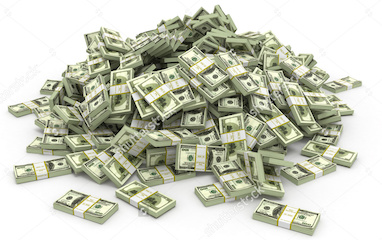 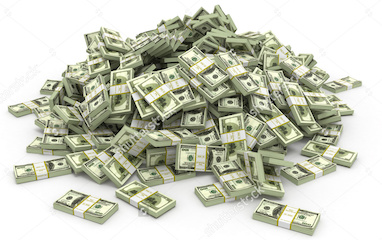 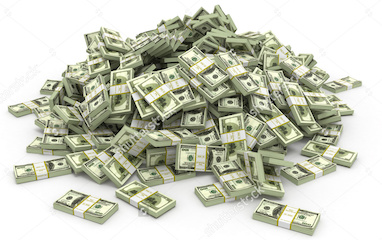 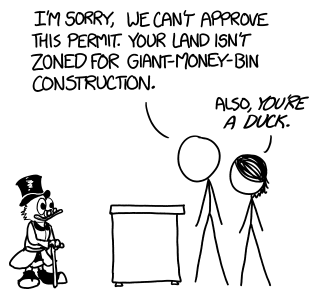 https://what-if.xkcd.com/111/
Making memory accesses fast!
Cache basics
Principle of locality
Memory hierarchies
Cache organization
Direct-mapped (sets; index + tag)
Associativity (ways)
Replacement policy
Handling writes
Program optimizations that consider caches
2
[Speaker Notes: Divide addresses into “index” and “tag”]
set
“line” (block plusmanagement bits)
V
Tag
0
1
2
K-1
valid bit
3
[Speaker Notes: “Layers” of a cache:
Block (data)
Line (data + management bits)
Set (many lines based on associativity)
Cache (many sets based on cache size & associativity)

Valid bit lets us know if this line has been initialized (“is valid”).]
Notation Review
We just introduced a lot of new variable names!
Please be mindful of block size notation when you look at past exam questions or are watching videos
4
[Speaker Notes: Review this on your own
DON’T MEMORIZE FORUMLAS]
Example Cache Parameters Problem
4 KiB address space, 125 cycles to go to memory.  Fill in the following table:
5
[Speaker Notes: Tag bits = 5
Index bits = 2
Offset bits = 5
AMAT = 3 + 0.2(125) = 28 cycles]
Cache Read
Locate set
Check if any line in setis valid and has matching tag: hit
Locate data startingat offset
Address of byte in memory:
set
index
block
offset
tag
data begins at this offset
v
tag
0
1
2
K-1
valid bit
6
Address of int:
0…01
100
find set
v
v
v
v
tag
tag
tag
tag
0
0
0
0
1
1
1
1
2
2
2
2
3
3
3
3
4
4
4
4
5
5
5
5
6
6
6
6
7
7
7
7
7
Address of int:
valid?   +
match?: yes = hit
0…01
100
block offset
v
tag
0
1
2
3
4
5
6
7
8
Address of int:
valid?   +
match?: yes = hit
0…01
100
block offset
int (4 B) is here
This is why we want alignment!
v
tag
0
1
2
3
4
5
6
7
No match? Then old line gets evicted and replaced
9
Address of short int:
0…01
100
v
v
v
v
v
v
v
v
tag
tag
tag
tag
tag
tag
tag
tag
0
0
0
0
0
0
0
0
1
1
1
1
1
1
1
1
2
2
2
2
2
2
2
2
3
3
3
3
3
3
3
3
4
4
4
4
4
4
4
4
5
5
5
5
5
5
5
5
6
6
6
6
6
6
6
6
7
7
7
7
7
7
7
7
find set
10
[Speaker Notes: 1 fewer s bit, 2x fewer sets]
Address of short int:
0…01
100
compare both
valid?  +
match: yes = hit
v
v
tag
tag
0
0
1
1
2
2
3
3
4
4
5
5
6
6
7
7
tag
block offset
11
Address of short int:
0…01
100
compare both
valid?  +
match: yes = hit
v
v
tag
tag
0
0
1
1
2
2
3
3
4
4
5
5
6
6
7
7
block offset
short int (2 B) is here
No match?
One line in set is selected for eviction and replacement
Replacement policies: random, least recently used (LRU), …
12
Example Code Analysis Problem
13
[Speaker Notes: k = 5 bits
256 / 32 = 8 blocks 
8 / 2 = 4 sets
s = 2 bits
t = 12 – 5 – 2 = 5 bits

0x800 = 0b 1000 0000 0000
8 bytes per elem
4 longs fit in a block
¼ miss rate (missed are compulsory)]
What about writes?
Multiple copies of data exist:
L1, L2, possibly L3, main memory
What to do on a write-hit?
Write-through:  write immediately to next level
Write-back:  defer write to next level until line is evicted (replaced)
Must track which cache lines have been modified (“dirty bit”)
What to do on a write-miss?
Write-allocate:  (“fetch on write”) load into cache, update line in cache
Good if more writes or reads to the location follow
No-write-allocate:  (“write around”) just write immediately to memory
Typical caches:
Write-back + Write-allocate, usually
Write-through + No-write-allocate, occasionally
14
[Speaker Notes: Why? Reuse is common
Typically you would read, then write (incr)
Or after you initialize a value (say, to 0), likely read and write it again soon]
Write-back, write-allocate example
Contents of memory stored at address G
Cache
G
0xBEEF
0
dirty bit
tag (there is only one set in this tiny cache, so the tag is the entire block address!)
In this example we are sort of ignoring block offsets. Here a blockholds 2 bytes (16 bits, 4 hex digits). 

Normally a block would be much bigger and thus there would be multiple items per block.  While only one item in that block would be written at a time, the entire line would be brought into cache.
F
Memory
0xCAFE
G
0xBEEF
15
[Speaker Notes: Valid bit not shown
Tiny cache, 1 set, tag is G
Dirty bit because write back]
Write-back, write-allocate example
STORE 0xFACE, F
Cache
G
0xBEEF
0
dirty bit
F
Memory
0xCAFE
G
0xBEEF
16
[Speaker Notes: Miss, need to maybe write back
But not dirty, so I don’t have to
Pull in F]
Write-back, write-allocate example
STORE 0xFACE, F
Cache
F
0xCAFE
U
0xBEEF
0xCAFE
0
0
dirty bit
Step 1: Bring F into cache
F
Memory
0xCAFE
G
0xBEEF
17
[Speaker Notes: Pull in F, then write]
Write-back, write-allocate example
STORE 0xFACE, F
Cache
F
0xCAFE
U
0xBEEF
0xFACE
0
1
dirty bit
Step 2: Write 0xFACEto cache only and setdirty bit
F
Memory
0xCAFE
G
0xBEEF
18
[Speaker Notes: Write, make dirty (write-back)]
Write-back, write-allocate example
STORE 0xFACE, F
mov 0xFEED, F
Cache
F
0xCAFE
U
0xBEEF
0xFACE
0
1
dirty bit
Write hit!
Write 0xFEED to cache only
F
Memory
0xCAFE
G
0xBEEF
19
[Speaker Notes: Another write hit, don’t need to go to mem]
Write-back, write-allocate example
STORE 0xFACE, F
LOAD G, %t1
STORE 0xFEED, F
Cache
F
0xCAFE
U
0xBEEF
0xFEED
0
1
dirty bit
F
Memory
0xCAFE
G
0xBEEF
20
[Speaker Notes: Read miss, and my line is dirty! Write back]
Write-back, write-allocate example
STORE 0xFACE, F
LOAD G, %t1
STORE 0xFEED, F
Cache
G
0xBEEF
0
dirty bit
1. Write F back to memory since it is dirty2. Bring G into the cache so we can copy it into %t1
F
Memory
0xFEED
G
0xBEEF
21